Branding in Higher Education: 
Practices & Lessons Learned from Global Perspectives
Said Irandoust
 President, Asian Institute of Technology (AIT)
Branding is not about logotype
It is about what the organization stands for
Importance of integrating ethical and moral values in 
an organization’s branding
The process itself in developing a branding strategy is
the most important step
How are Brands Used and by Which Universities?
The most successful universities achieve “reputational equity” 
 
The name of the institution is, in and of itself, its brand

At institutions still trying to brand their identity or compete 
with others, one is more likely to see a tag line or slogan

Among the top universities around the world, very few have 
obvious logos and tag lines kind of branding
Any idea what these logos represent ?
Tokyo University
Bologna University
Stanford University
University of Cambridge
Harvard University
Sorbonne University
University of Oxford
Princeton University
Harvard Business School
University of Edinburgh
What does the logo of Mercedes signify?
More than 90 % people recognize the logo but how many know what it stands for ?
To the air
To the sea
To the land
The three-armed star on the logo of Mercedes signifies
land, water and air
Use of Marketing in Academia : the Financial Factor
Decline in the proportion of government funding

Competition for students among universities and brand 
development as a means to compete

Public vs. private universities

Competition for faculty and international students
Marketing and the Academic Lens
There are unique challenges of marketing in the academic 
landscape
Concept of “marketing” often viewed as the 
corporatization of higher education 
Academic and marketing philosophies can be conflicting
Competition is natural to academics, but the translation of this 
competition for student recruitment, especially from a 
revenue perspective is challenging
Marketing and the Academic Lens … contd.
Still skepticism among academics that resources will flow 
to whatever is more marketable 
 
There is still not enough systematic data
on the effectiveness of marketing campaigns 

Difficult to generate enthusiasm for committing the funds 
necessary to support expensive campaigns
The Impact of Marketing
Certain fields and disciplines become 
higher priorities because they have stronger market 

Also, academic research is increasingly focused on 
marketable knowledge
Targeting Marketing Efforts
Within the University
 
While marketing may be best known as communicating to an 
external audience and stakeholders, communicating with and
 involving internal audiences and alumni crucial to a successful 
Process

As a general rule, faculty respect research and data-driven
 enterprises. If they trust the methodology, they will be more 
likely to buy the conclusions reached in the research. 

Successful marketing relies on integration of message and 
function

Importance of creating greater awareness for increased 
pace of changes within HE
New Landscape for HE Marketing
Mature Students & Lifelong Learning 
(education for professionals) 

Enhancement (education as personal enrichment)

Target Countries (one size does not fit all; select target 
markets and ensure product meets needs )

Unlikely to recruit in a big way from Europe or N. America

Emerging markets (e.g. Africa)

Greatest growth in Asia
from Olsen 2002 p3, after IDP
Do all of us agree on the goals and mission 
of the university?
Notre-Dame
1194-1260
The other 
worker 
says: 
“I am building 
a cathedral!”
One worker 
says:
“I am collecting 
stones!”
Three Important Pillars in Branding for 
Higher Educational Institutions
Development of Communication Strategy

Development of Communication Platform

Development of Communication Concept
Development of Communications Strategy
The choice one makes on the branding strategy will affect or 
impact on all future communications
How should universities behave in the market to effectively 
achieve a higher communications strategy ?
How do we handle the current brand name in the
 branding of educational and research programs ?
How do we create synergies so that different communications 
converge or showcase organization’s strengths ?
What happens if universities widen their product segment ?
Can the branding strategy handle or cope with the widening
of the product segment?
Bridge of Communication !
To the students
To new groups
To the next generation
To the private sector
To society
To other nationalities
To the media
Development of Communications Strategy….contd..
Important to be able to handle various kinds of  future 
	development and progress
There must be wide participation from all members of the
	organization for developing an effective branding strategy

Four Important Criteria in Selecting a Branding Strategy:
it must be 

Simple
Logical
Effective
Sustainable
Development of Communications Strategy….contd..
How do we prioritize between different products?
How do we package them?
What should we put our emphasis on in communicating?
What kind of impression would we like to see among specific 
target groups?
What are the synergies between different product lines?
What kind of media should we use? How do we design 
websites, publication material, letter heads, business cards etc?
What should the percentage of marketing budget be 
dedicated for building relations?
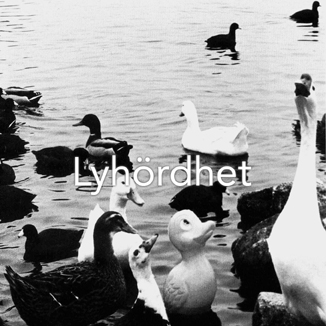 lyhördhet
Ability to listen
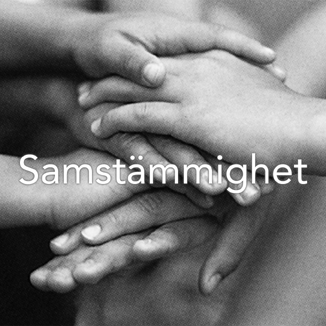 Striving towards the same direction
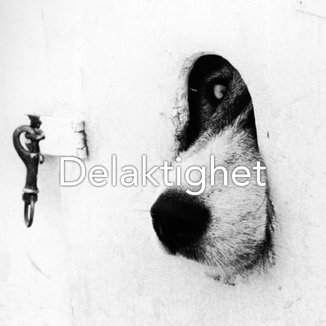 Participation
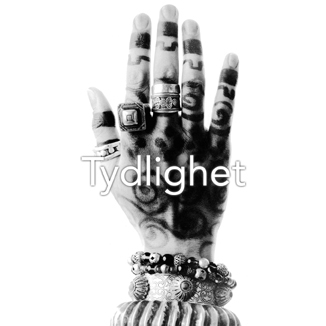 Clarity
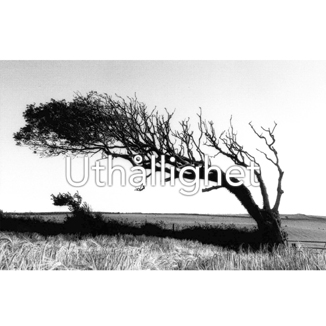 Sustainability
Branding as We Know It
Brands frame the consumers’ understanding of the world 

They carry information, context and purpose from
one person to the next
New Branding paradigm
Trends show that future brands will evolve from complex 
instructions among consumers, culture, and technology
 
Brands are not created by management, but by stakeholders -  
Stakeholders manage brand
Brand Sustainability
“Brand Sustainability” revolves around 5 core principles 
that a brand leader must develop:
 
Adaptability  - Changing the underlying form to meet 
new challenges 
Sensitivity - Capacity to sense. Interpret change and 
adjust future decision making 
Fit - Ability to adjust its role in the changing world
Relevance - relevance within the entire environment 
Systemic Collaboration - Ability to alter the nature 
of inter-relationships within entire environment
Four Different Modalities to Select Among
Mother Branding (e.g. Phillips)
Independent Branding (e.g. Pampers)
Mother-Daughter Branding (Microsoft and Excel)
Daughter Branding (Lexus by Toyota)
Different Modalities in the Context of a University
Rebranding
University  of Southampton was known for its research on Oceanography and had a dolphin as a part of its logo.


In  Feb 2008, the dolphin was dropped due to rebranding.
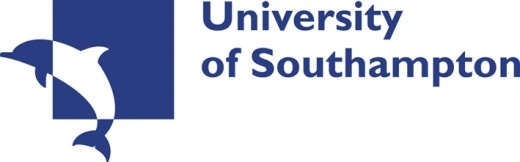 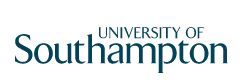 Rebranding
The Times Higher Education Supplement carried an article saying  “University of Southampton - Dolphin heads for extinction”.

The University defended the decision. Adam Wheeler, senior deputy vice-chancellor said –
"Although the attributes of friendliness and intelligence as represented by the dolphin are still core to the university's identity, the dolphin logo can give a misleadingly narrow view of the breadth of disciplines offered by the University”.
Rebranding
Required when there is 
Repositioning
Some negative associates with previous brand
Introducing new series of products / courses
Moving into new areas / markets
Acquire / merge / create new companies
How Universities Brand Themselves
MULTICULTURAL : AIT brands itself as only truly Multicultural Institute in Asia (students from 47 countries, faculty/staff from 30)

TECHNOLOGY : Indian Institute of Technology (IIT) in India brand themselves as technology institutes

HISTORY :University of St Andrews in Scotland prides itself in being Scotland's first university and the third oldest in the English speaking world, founded in 1413

RESEARCH UNIVERSITY : Uppsala in Sweden brands itself as a research university

THEOLOGICAL UNIVERSITY : Kampen in Netherlands
2.	Development of Communications Platform
Conducting a communications analysis is a decisive success
factor in order to reach the target groups with the right 
Message

The communications platform should be stable

What are the strongest communications values of 
the organization?
3.	Development of Communications Concept
Must:

Give complete picture of organization’s marketing 
communications
Create attention but also build relations with 
specific target groups
Create image of organization in the marketing 
strategy through different organizational goals
Be based on the ideas we believe that organization can be
unique or differentiated
Include graphic communications (logotype, colours etc.)
Concluding Statement
HE is a lifestyle investment purchase: “the customer is right”
quality
employability
affordability
security/safety
lifestyle and an experience
 
Students want social & cultural life experiences
Times have changed but 
not always the values !
Robert Högfeldt
References:
Kumble R. Subbaswamy, Provost, University of Kentucky
U.S.A. (International Dialogue on Education Berlin)
Defining Internationalization In Private Higher 
Education (National Private Higher Education Conference 2008)
University of Borås (Marketing and Branding Presentations)
“Is it difficult to paint?”
“No, it’s either easy or impossible”
Whistler, The blue wave, Biarritz, 1862